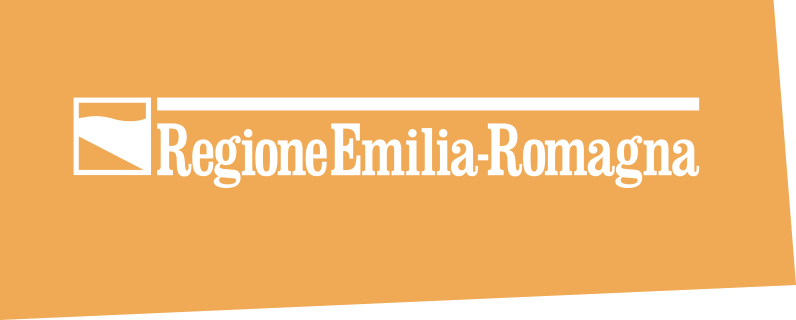 Bando Affitto 2024
Presentazione per i Comuni e Unioni capofila 
dei Distretti sociosanitari
15 luglio 2024
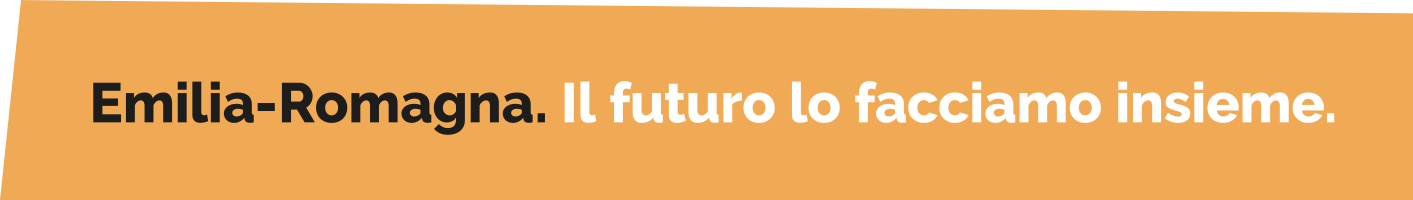 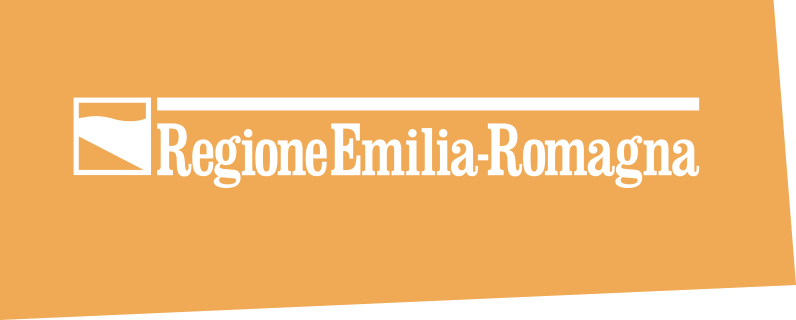 Principali caratteristiche del Bando 2024
* I Distretti sociosanitari, in ragione delle specificità locali, possono diminuire tale valore soglia fino ad un massimo del 20% cioè fino ad un ISEE di 6.400 euro 
Tale scelta deve essere comunicata entro il 9 settembre alla Regione mediante invio del Bando.
** Ad esclusione delle risorse destinate al Distretto Città di Bologna
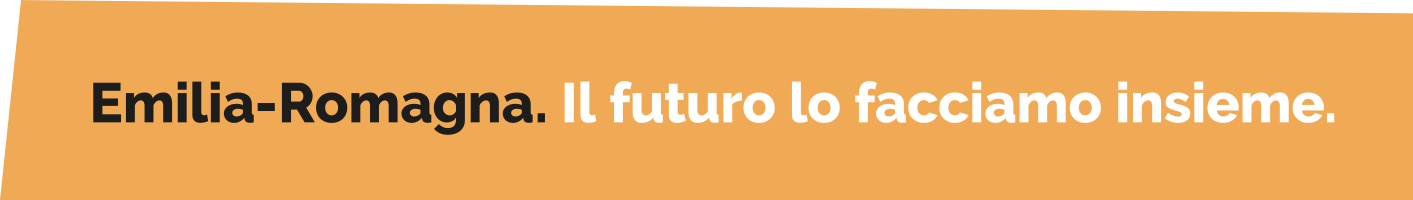 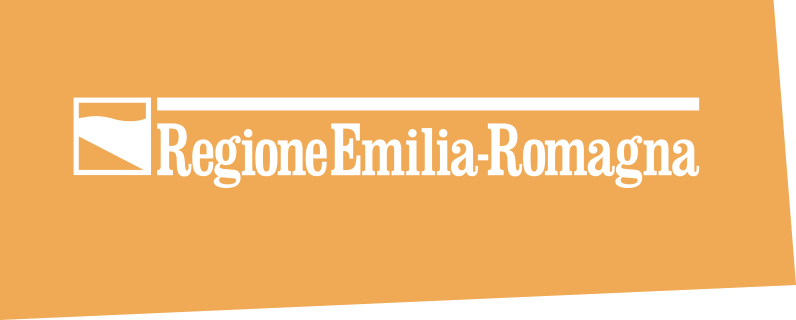 Principali casi di esclusione/incumulabilità (1/2)
Nuclei familiari che hanno un rapporto canone/reddito IRPEF lordo inferiore al 25%
Assegnatari di alloggi ERP
Alloggio non in Emilia-Romagna
Beneficiari del Fondo Emergenza abitativa o del Fondo Morosità incolpevole nel 2024
Beneficiari di Rinegoziazione dei canoni di locazione 
Nuclei con contratto di locazione con patto di futura vendita o, in caso di godimento, di proprietà differita 
Assegnatari di alloggi nell’ambito del Programma patto per la Casa o Agenzie locali per l’affitto
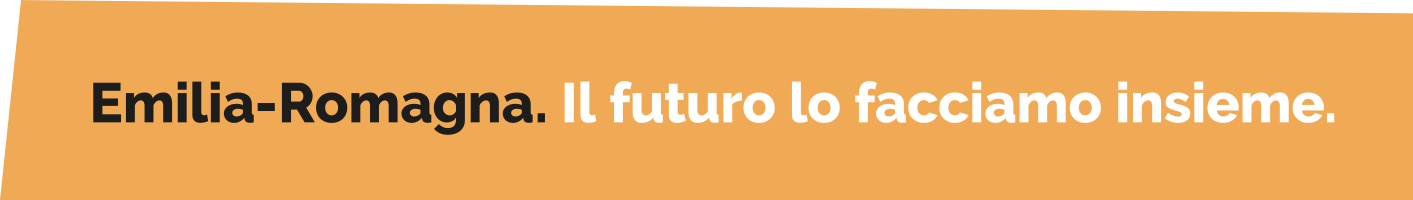 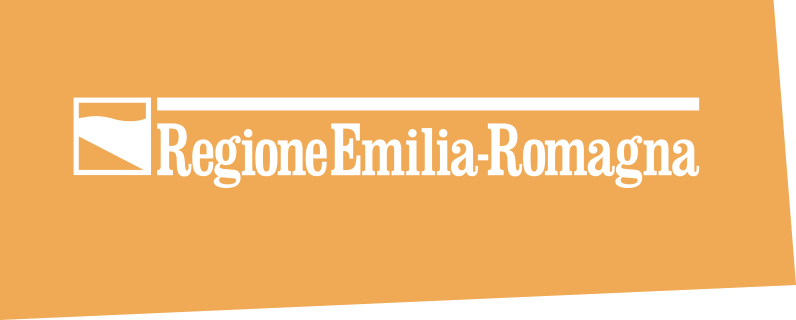 Principali casi di esclusione/incumulabilità (1/2)
Avere ricevuto, nel 2024, dalla Azienda regionale per il diritto agli studi superiori (ER.GO) un sostegno economico al diritto allo studio universitario finalizzato, anche solo per una quota, al pagamento della locazione (ad esempio, borsa di studio per studenti “fuori sede” etc.) 
Avere ricevuto, nel 2024, l’Assegno di Inclusione (ADI), nel caso in cui contenga anche il sostegno per i nuclei residenti in abitazione concessa in locazione con contratto regolarmente registrato (quota B)
Essere titolare di diritti di proprietà o di altri diritti reali di godimento (nuda proprietà, usufrutto, uso o abitazione) per una quota superiore al 50% su unità immobiliari ad uso residenziale poste sul territorio della regione Emilia-Romagna (percentuale complessiva in capo ai componenti del nucleo ISEE sul medesimo alloggio)
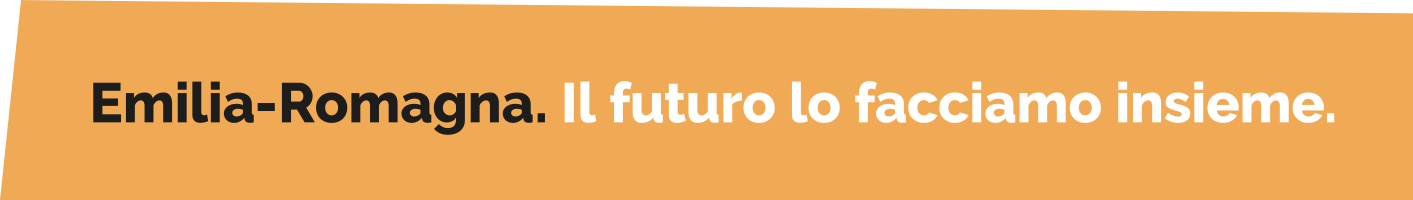 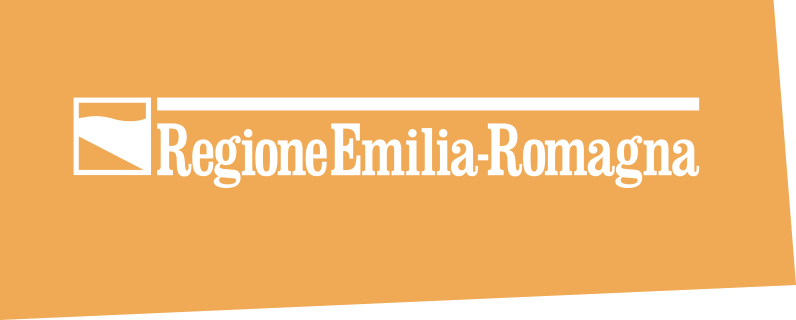 Piattaforma web regionale
Front-end
Unica piattaforma regionale per la raccolta delle domande
I cittadini che non hanno SPID/CIE/CNS possono fare domanda attraverso le figure dei delegati. Quest’anno saranno abilitati dalla Regione solo i funzionari comunali o di enti privati (CAF, sindacati… ) già convenzionati con i ComuniI Comuni comunicano alla Regione la lista di chi accreditare entro il 9 settembre. Forniremo al più presto il form da compilare con i dati degli operatori da accreditare in anticipo rispetto al 9 settembre 2024
Il Front-end della piattaforma è simile a quella del 2022 con qualche integrazione rispetto ai nuovi requisiti
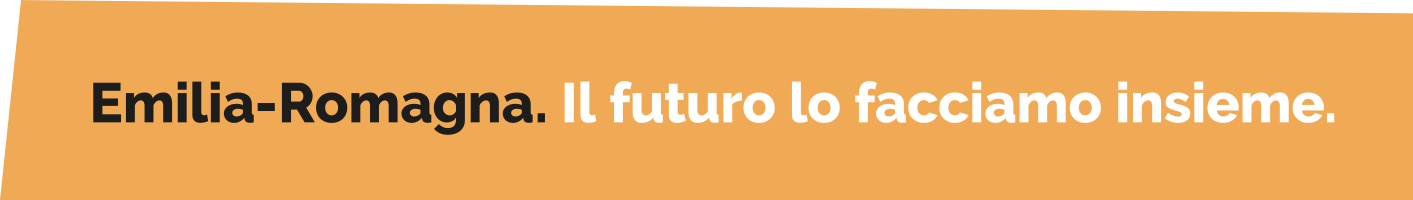 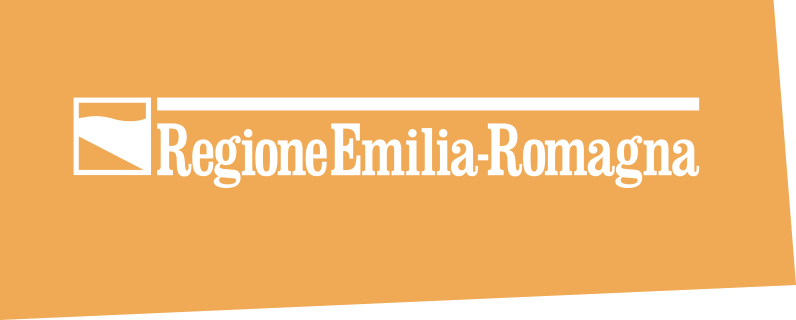 Piattaforma web regionale
Back-end
Il backoffice avrà maggiori funzionalità rispetto allo scorso bando, permettendo ai Distretti di svolgere l’istruttoria direttamente sulla piattaforma web regionale. All’inizio di ottobre ci sarà un incontro di presentazione del backoffice con la spiegazione del suo funzionamento
Saranno attivati «alert» che segnalano possibili incongruenze con i criteri del bando
La piattaforma realizza automaticamente la graduatoria distrettuale provvisoria e calcola il contributo teorico
Si conferma che la fase istruttoria e di pagamento è svolta, come nel 2022, dai Distretti
Al fine di facilitare la fase istruttoria, la Regione metterà a disposizione dei Comuni i dati presenti:- nella DSU e nell’ISEE (canone, valore ISEE, componenti nucleo, ecc.)- nel catasto regionale (per il criterio dell’impossidenza) - nel database ERGO relativamente alle borse universitarie per studenti fuorisede

NON sarà più necessario inviare alla Regione il rendiconto delle domande pagate/ammesse: il sistema fornisce automaticamente dati aggiornati sul numero di domande ammesse e pagate
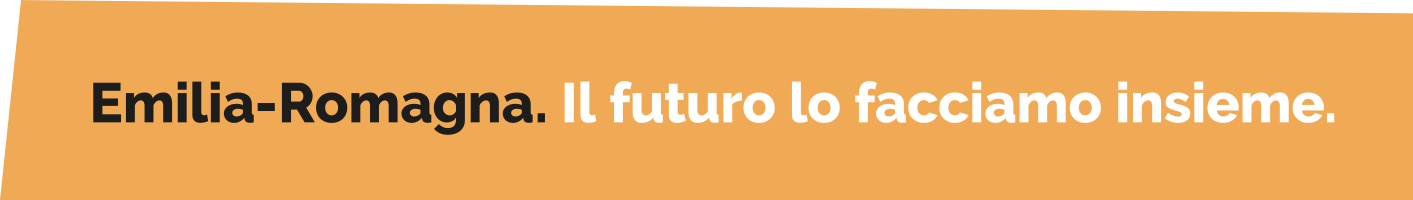 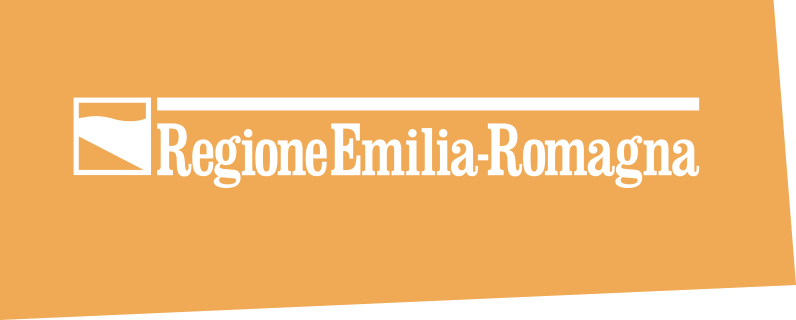 Altre informazioni per i Distretti
I Comuni e le Unioni possono partecipare con risorse proprie al cofinanziamento del Fondo regionale
Il riparto sarà fatto considerando il numero delle domande inviate per Distretto (parzialmente ripulite) considerando come soglia di riferimento il minimo comune denominatore tra tutti gli ISEE scelti dai Distretti
La Regione mette a disposizione, inoltre:
una pagina web dedicata al bando https://regioneer.it/bandoFondoAffitto2024 
un avviso/bando tipo per i Comuni 
una guida alla compilazione e formazione/assistenza agli operatori per l’uso della piattaforma
una pagina FAQ per cittadini/Comuni con le risposte alle domande più frequenti
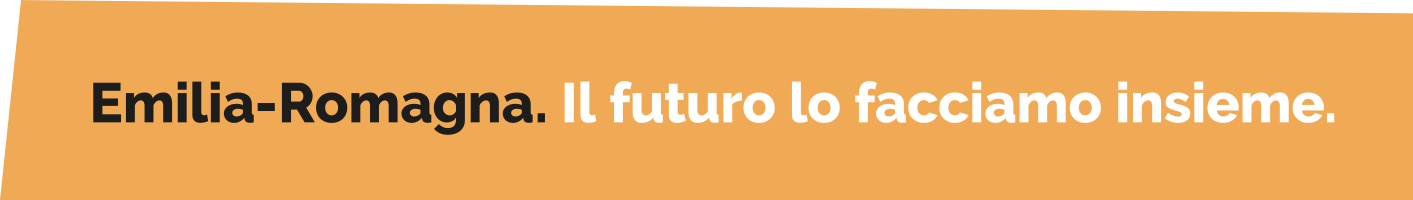 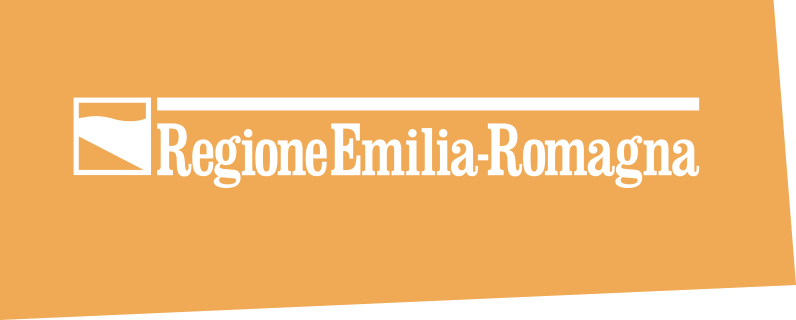 Tempi e operatività
Approvazione e bandi di Comuni e Unioni alla Regione entro il 9 settembre 2024
Apertura Bando: da giovedì 19 settembre a martedì 15 ottobre 
Ottobre formazione su ambiente back office
Entro metà novembre riparto e concessione dei fondi
Entro fine novembre avvio fase istruttoria da parte di Comuni e Unioni

Entro il 9 settembre 2024 
i Comuni e le Unioni devono approvare i loro bandi /avvisi
e inviarli alla PEC : PoliticheAbitative@postacert.regione.emilia-romagna.it Specificando la soglia ISEE che vogliono adottare e inviando la lista degli operatori pubblici e privati da accreditare come delegati (sarà fornito al più presto dalla Regione il form da compilare con i dati degli operatori da accreditare).
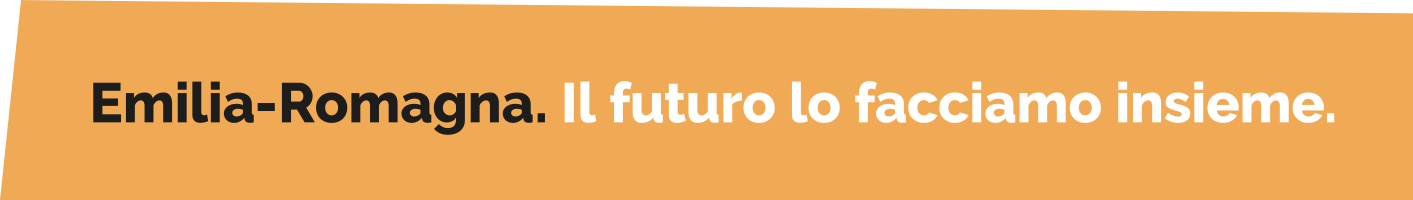 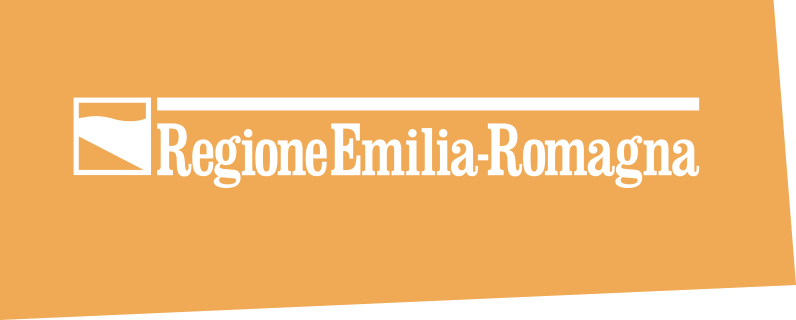 Per informazioni/domande
pagina web dedicata al Bando
 https://regioneer.it/bandoFondoAffitto2024 
e-mail dedicata ai Comuni/Unioni di Comuni capofila di Distretti sociosanitari
fondoaffitto@regione.emilia-romagna.it 
e-mail dedicata ai cittadini
 fondoaffittocittadini@regione.emilia-romagna.it
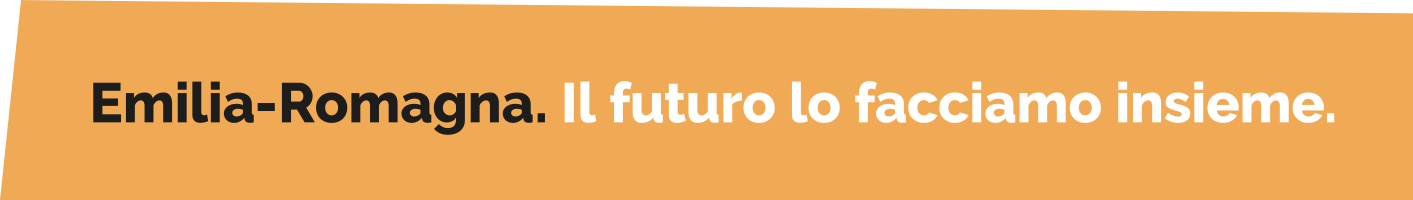